NOVI VEK
Novi vek je zgodovinsko časovno obdobje, ki se začne leta 1492, ko Krištof Kolumb odkrije Ameriko, ter se konča s koncem prve svetovne vojne leta 1918. 
Velike spremembe so se zgodile v gospodarstvu in prometu. Zelo se je razvila znanost. Iznajdbe, na primer parnega stroja, električne energije in druge, so povzročile precejšnje spremembe v življenju ljudi.
Novi vek je zgodovinsko časovno obdobje, ki se začne leta 1492, ko Krištof Kolumb odkrije Ameriko, ter se konča s koncem prve svetovne vojne leta 1918.  
Velike spremembe so se zgodile v gospodarstvu in prometu. Zelo se je razvila znanost. Iznajdbe, na primer tiska, parnega stroja, električne energije in druge, so povzročile precejšnje spremembe v življenju ljudi. Človek je bil na Luni!
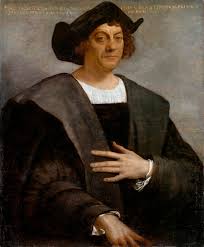 IZNAJDBE V SREDNJEM IN NOVEM VEKU
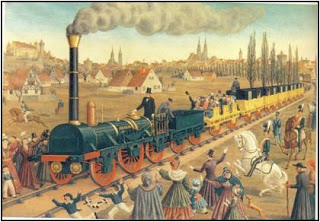 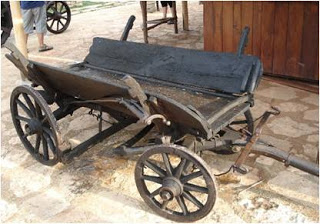 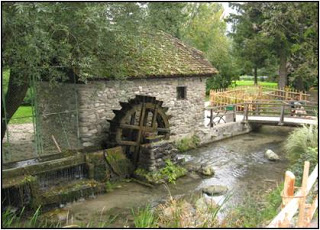 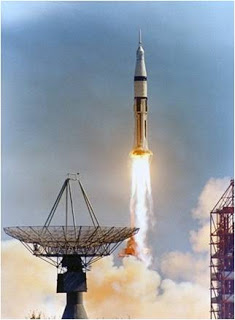 KAJ JE BIL PARNI STROJ?
Stroj, ki je za svoje delovanje izkoriščal paro, ki je nastala ob segrevanju vode.
Izumitelj parnega stroja je bil James Watt.
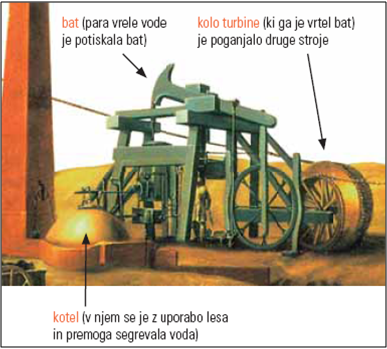 KAKO JE PARNI STROJ SPREMENIL SVET?
Parni stroj je pomenil začetek nove dobe:
- najprej so ga uporabljali v rudnikih za vleko vozičkov in pogon črpalk za črpanje vode,
- nato se je njegova uporaba razširila v tovarnah, kjer je poganjal druge stroje,
- uporabili so ga tudi v prometu: parniki, parne lokomotive.





https://www.youtube.com/watch?v=OrVwhEJdyh8
NA TEJ POVEZAVI PA SI LAHKO OGLEDA ŠE PARNO LOKOMOTIVO.
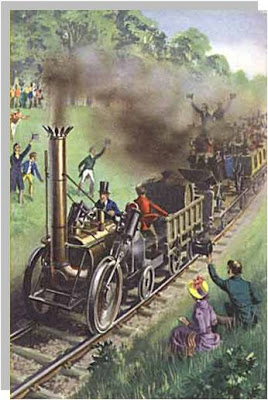 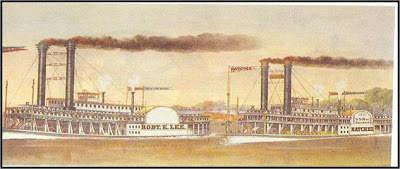